Монотипия
Урок 29
Букет цветов
Осень
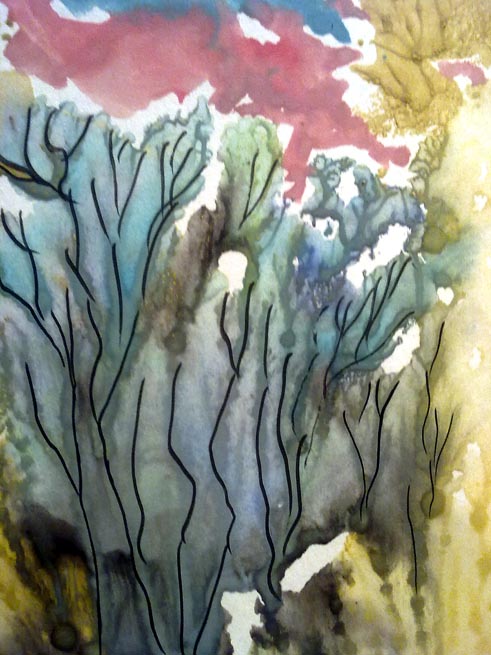 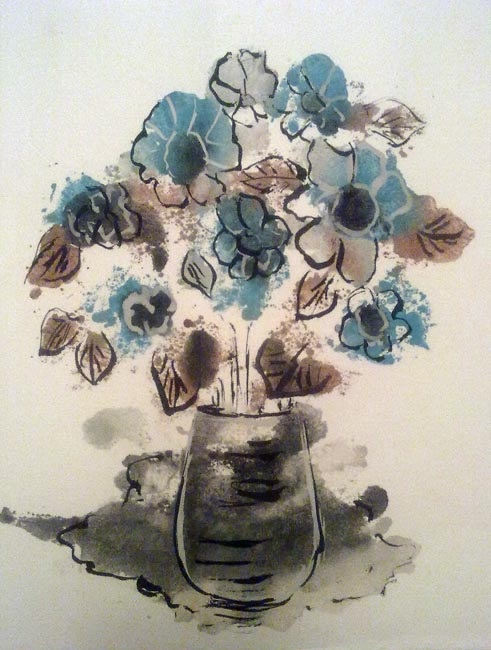 Крайнова Галина Борисовна
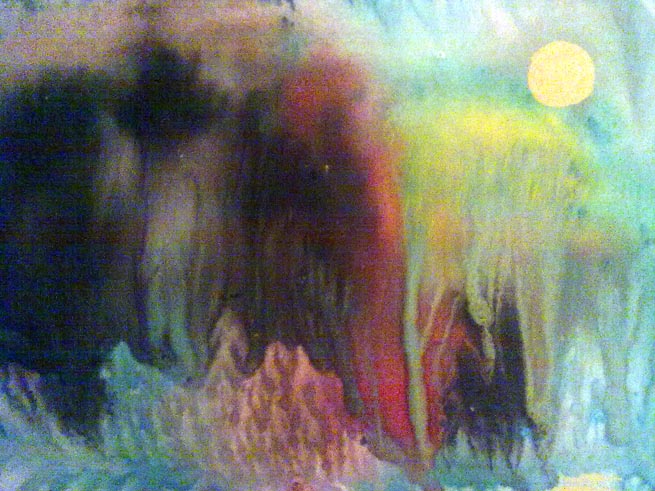 Крайнова Галина Борисовна. Лунная ночь
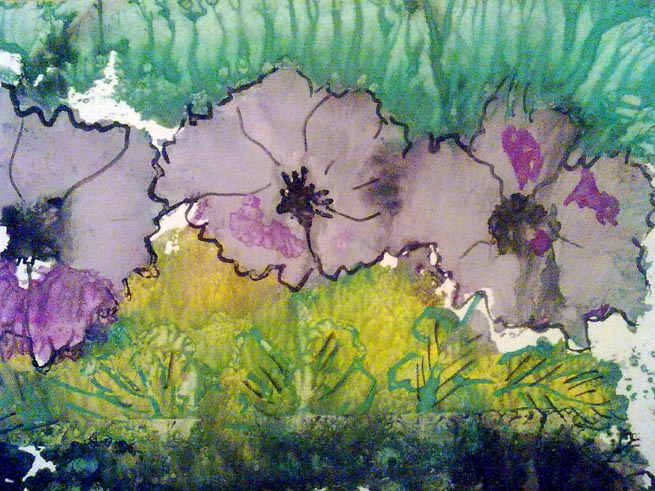 Крайнова Галина Борисовна. Цветы
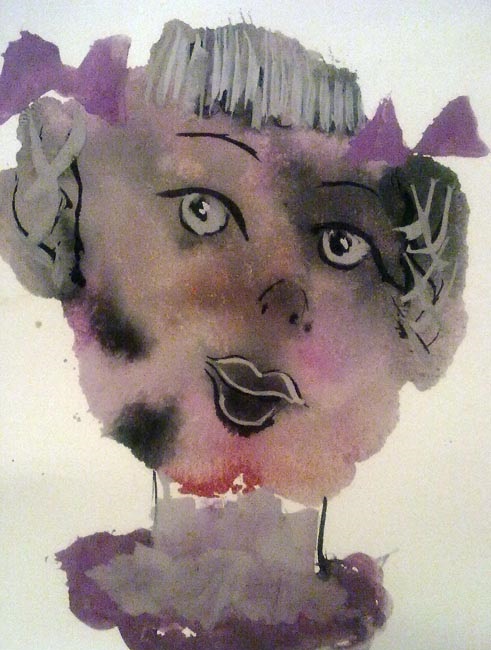 Крайнова Галина Борисовна. Смешная девчонка
Интернет-ресурсы:
Слайды 2–5. – Режим доступа : http://anilag.ru/kartiny7.php